４章　変化と対応１　関　数
本時のねらい
◎　関数の意味を理解する
◎　変数ｘ、ｙの変域を不等号を使っ　
　て表したり、数直線上に表したりする
ブラックボックス
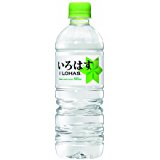 ？
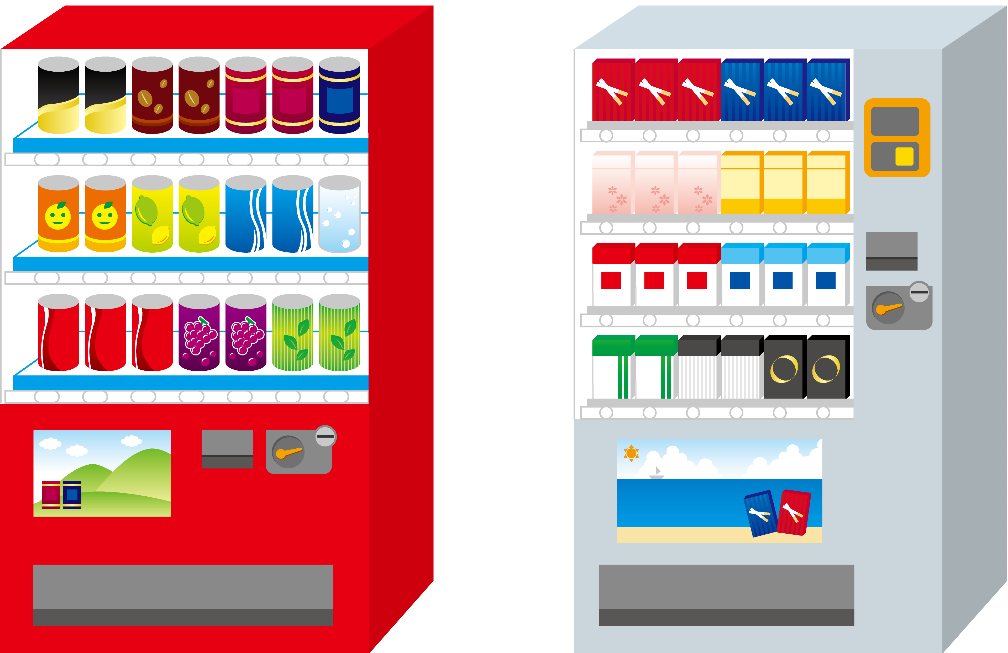 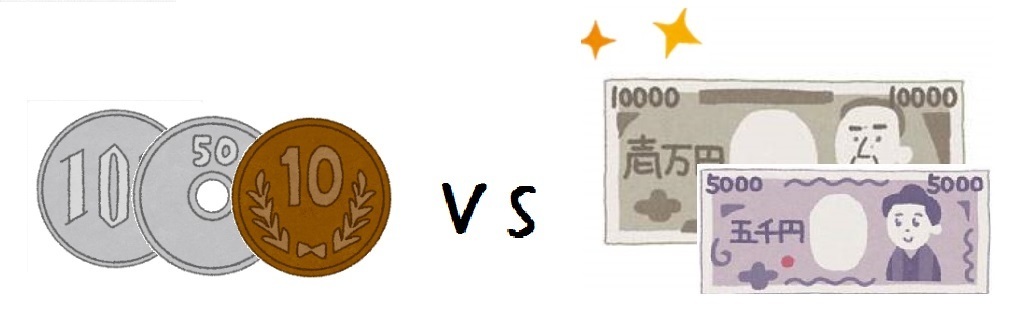 ブラックボックス
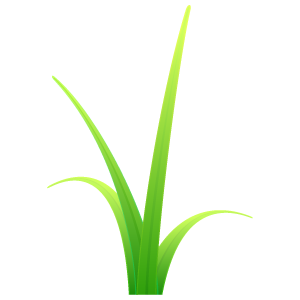 ？
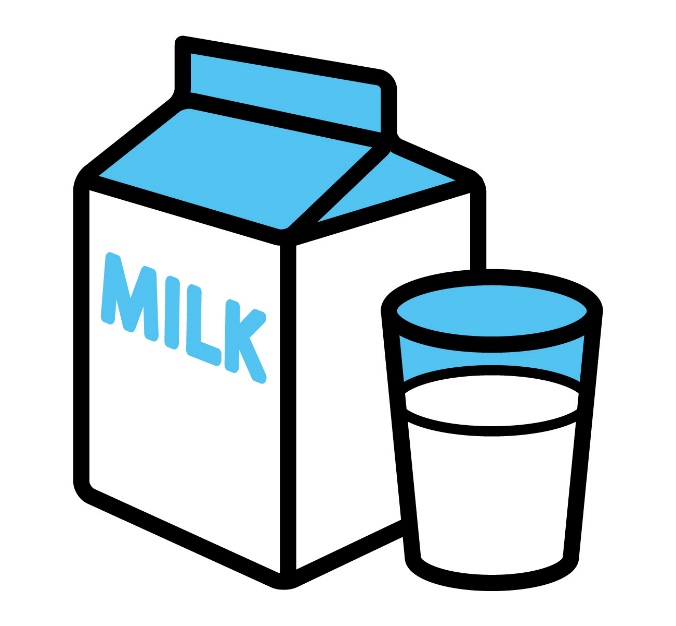 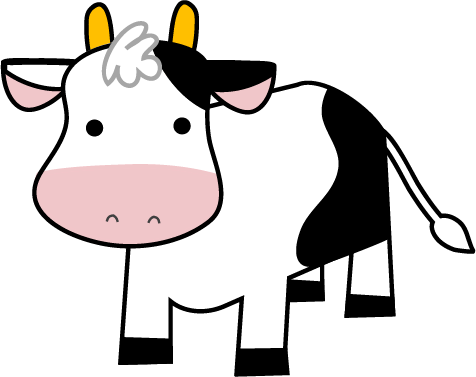 関　数　の　意　味
？
５
２
＋３
９
６
入力
出力
1つの入力が決まれば、それに対応して
出力がただ1つ決まる。
４
２
？
12
６
×２
20
10
１
３
？
－３
－９
÷３
４
12
－１
３
？
５
９
－４
８
12
－2
４
？
０
０
２乗
100
10
９
３
出力
ｙ
入力
ｘ
？
13
５
2倍して
3をたす
19
８
y=２x＋３
このｘとｙの関係を式で表すと、（　　　　　　　）
ｘの値を決めると、それに対応してｙの値がただ１つ決まるとき、ｙはｘの関数であるという。
窓を開けるとき・・・
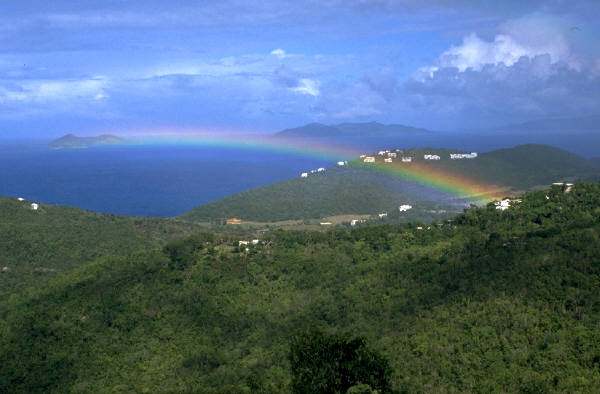 90㎝
？cm
窓を動かす長さを変えると（　　　　　　　　　）が変わる。
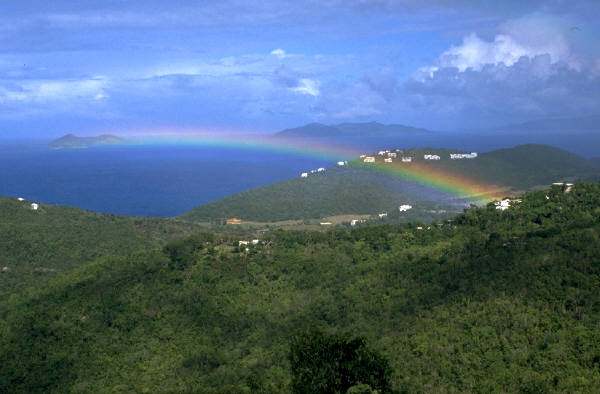 窓を動かす長さをx㎝、開いた部分の面積をy㎝2とすると、ｘとｙはともなって変わり、いろいろな値をとる。
90㎝
y㎝2
ｘcm
このようなｘ、ｙを変数という。
1800
０
900
2700
y=９０x
このｘとｙの関係を式で表すと、（　　　　　　　）
問1　次のうち、ｙがｘの関数であるものはどれか。
(1)　Ａ市から30㎞離れたＢ市へ行くとき、進んだ　道のりｘ㎞と残りの道のりykm
　　　　　　　　　　　　　　　　　　　式（　　　　　　　　　）
(2)　毎分４Ｌの割合で、水そうに水を入れるとき、ｘ分間に入った水の量ｙＬ
　　　　　　　　　　　　　　　　　　　式（　　　　　　　　　）
(3)　ｘ歳の人の身長ｙ㎝
　　　　　　　　　　　　　　　　　　　式（　　　　　　　　　）
(4)　半径ｘ㎝の円の面積ｙ㎝2
　　　　　　　　　　　　　　　　　　　　　　　　　　　　　式（　　　　　　　　　）
y=３０－x
y=４x
ｘが決まってもｙは一つに決まらない
y=3.14x2
変　域
ｘやｙなどの変数がとる値の範囲
ｘの変域が０より大きく８より小さいことは、不等号を使って
０＜ｘ＜８

ｘの変域が－２以上のとき、
ｘ≧ー２

ｘの変域が５未満のとき、
ｘ＜５

問３　ｘの変域が３以上１０未満のとき、
３≦ｘ＜１０
０
８
－２
５
10
３
ブラックボックスをつくろう
？
入力
出力
はたらき